Higher Education’s Role in the Identity Ecosystem
Peter Alterman, NIST
Renee Shuey, Penn State
Ken Klingenstein, Internet2
Jack Suess, UMBC
Status Update: National Strategy for Trusted Identities in CyberspacePeter Alterman
NIST
What is NSTIC?
Called for in President’s Cyberspace Policy Review (May 2009): a “cybersecurity focused identity management vision and strategy”
Guiding Principles
Privacy-Enhancing and Voluntary
Secure and Resilient
Interoperable
Cost-Effective and Easy To Use
NSTIC calls for an Identity Ecosystem, “an online environment where individuals and organizations will be able to trust each other because they follow agreed upon standards to obtain and authenticate their digital identities.”
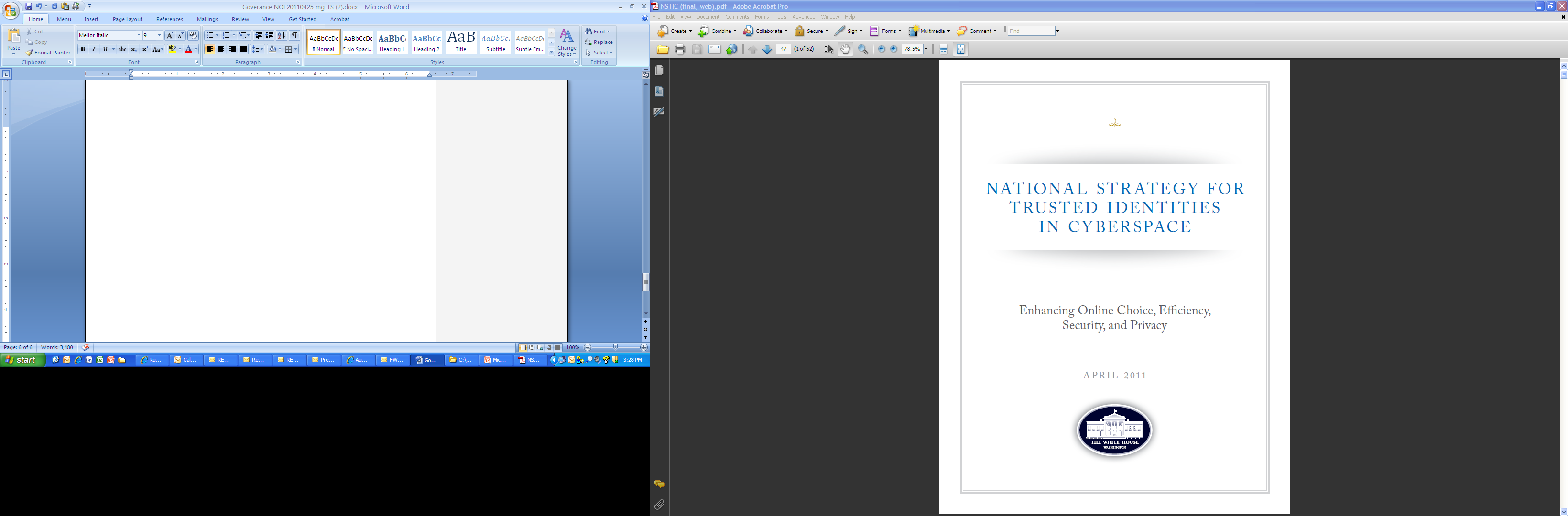 What does NSTIC call for?
Privacy and Civil Liberties are Fundamental
Increase privacy
Minimize sharing of unnecessary information
Minimum standards for organizations - such as adherence to Fair Information Practice Principles (FIPPs)
Voluntary and private-sector led
Individuals can choose not to participate
Individuals who participate can choose from public or private-sector identity providers
No central database is created
Preserves anonymity
Digital anonymity and pseudonymity supports free speech and freedom of association
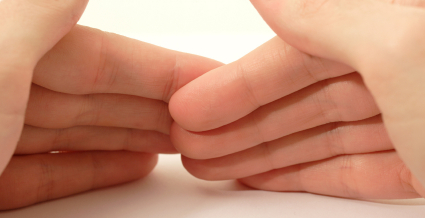 So Far?
The Plan Going Forward
Discussion Topics? Questions?
National Program Office, NSTIC
nstic@nist.gov

Dr. Peter Alterman
Peter.alterman@nih.gov
240-507-7107
Panel Discussion